ประชุม กวป.
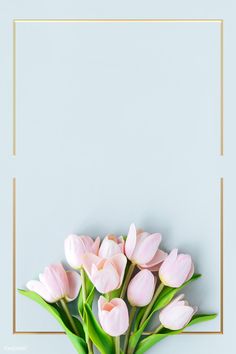 การบริหาร
การเงินการคลัง
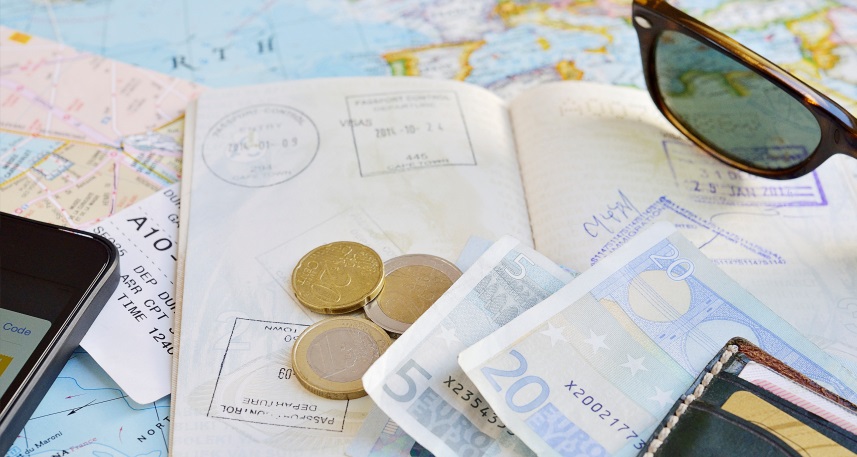 วันศุกร์ที่ 1 กรกฎาคม 2565
กลุ่มงานประกันสุขภาพ 
สำนักงานสาธารณสุขจังหวัดพระนครศรีอยุธยา
ผลการวิเคราะห์สถานการณ์ทางการเงินการคลัง เดือนพฤษภาคม 2565
แหล่งข้อมูลจากเว็บไซต์กองเศรษฐกิจสุขภาพฯ สป.สธ. วันที่ 14 มิ.ย.65
แผนภูมิแสดงเงินบำรุงคงเหลือเทียบกับหนี้สินและภาระผูกพัน 
เดือนพฤษภาคม 2565
รพศ.
แหล่งข้อมูลจากเว็บไซต์กองเศรษฐกิจสุขภาพฯ สป.สธ. วันที่ 14 มิ.ย.65
แผนภูมิแสดงเงินบำรุงคงเหลือเทียบกับหนี้สินและภาระผูกพัน 
เดือนพฤษภาคม 2565
รพท.
แหล่งข้อมูลจากเว็บไซต์กองเศรษฐกิจสุขภาพฯ สป.สธ. วันที่ 14 มิ.ย.65
แผนภูมิแสดงเงินบำรุงคงเหลือเทียบกับหนี้สินและภาระผูกพัน 
เดือนพฤษภาคม 2565
M2,F1
แหล่งข้อมูลจากเว็บไซต์กองเศรษฐกิจสุขภาพฯ สป.สธ. วันที่ 14 มิ.ย.65
แผนภูมิแสดงเงินบำรุงคงเหลือเทียบกับหนี้สินและภาระผูกพัน 
เดือนพฤษภาคม 2565
F2
แหล่งข้อมูลจากเว็บไซต์กองเศรษฐกิจสุขภาพฯ สป.สธ. วันที่ 14 มิ.ย.65
แผนภูมิแสดงเงินบำรุงคงเหลือเทียบกับหนี้สินและภาระผูกพัน 
เดือนพฤษภาคม 2565
F3
แหล่งข้อมูลจากเว็บไซต์กองเศรษฐกิจสุขภาพฯ สป.สธ. วันที่ 14 มิ.ย.65
ระยะเวลาถัวเฉลี่ยในการชำระหนี้ค่ายา เวชภัณฑ์มิใช่ยา
เดือนพฤษภาคม 2565
แหล่งข้อมูลจากเว็บไซต์กองเศรษฐกิจสุขภาพฯ สป.สธ.
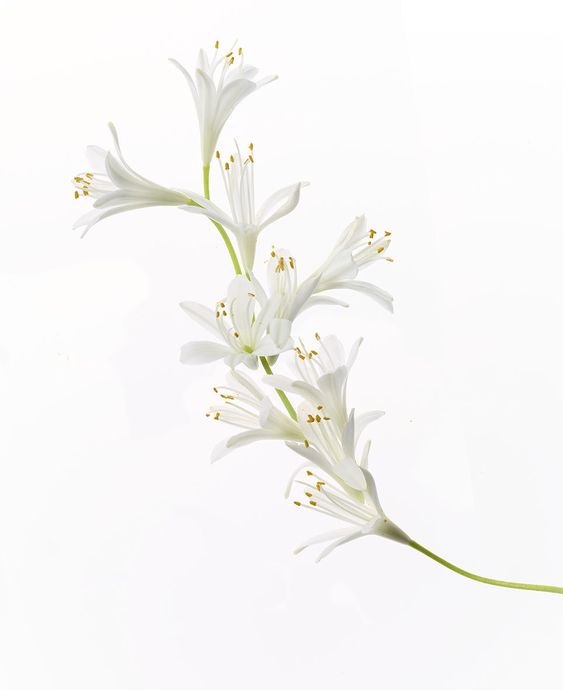 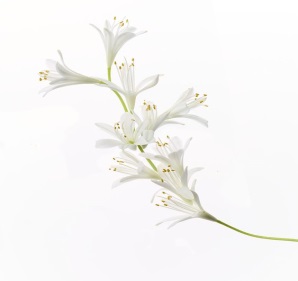 ข้อสั่งการ : การบริหารหนี้สินหน่วยบริการ
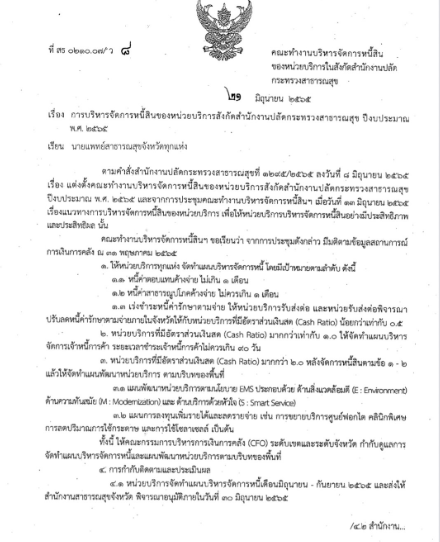 1.รพ.ทุกแห่งจัดทำแผนบริหารจัดการหนี้
  -  หนี้ค่าตอบแทนค้างจ่าย ไม่เกิน 1 เดือน
  -  หนี้ค่าสาธารณูปโภคค้างจ่าย ไม่เกิน 1 เดือน
  -  เร่งชำระหนี้ตามจ่ายการส่งต่อภายในจังหวัด
2.รพ. Cash Ratio > 1 ทำแผนบริหารเจ้าหนี้การค้า ไม่เกิน 90 วัน
3. รพ. Cash Ration > 2 จัดการหนี้สินตาม 1-2 แล้ว 
      3.1. ให้ทำแผนพัฒนาหน่วยบริการ E M S 
      3.2. แผนลงทุนเพื่อรายได้ ลดรายจ่าย (ชยายบริการ ลดใช้กระดาษ etc)
        แผนบริหาร ระหว่างเดือน มิย. – กย. 2565
ระยะเวลาถัวเฉลี่ยในการชำระหนี้สิน
เดือนพฤษภาคม 2565
แหล่งข้อมูลจากเว็บไซต์กองเศรษฐกิจสุขภาพฯ สป.สธ.
ข้อเสนอ กลุ่ม รพช.จำแนกตาม Cash Ratio และเงินบำรุงคงเหลือหลังหักหนี้แล้ว (พค.65)
Cash > 2
Cash > 1-2
เงินบำรุงคงเหลือหักหนี้แล้ว < 100 ลบ.
เงินบำรุงคงเหลือหักหนี้แล้ว > 100 ลบ.
รพ.บ้านแพรก
รพ.บางบาล
รพ.บางปะหัน
รพ.บางปะอิน
รพ.วังน้อย
รพ.สมเด็จฯ
รพ.อุทัย
รพ.ผักไห่ /รพ.ภาชี/รพ.ลาดบัวหลวง
รพ.ท่าเรือ/รพ.บางไทร
รพ.มหาราช/รพ.บางซ้าย
ขอสนับสนุน พัฒนา E M S ภาพรวม
ทำแผนลงทุน
พัฒนา E M S 
มีศักยภาพช่วยเหลือหน่วยบริการภาพรวม
ทำแผนลงทุน
พัฒนา E M S ภาพรวม ยกเว้น ท่าเรือ (กำลังก่อสร้าง)
ทำแผนลงทุน
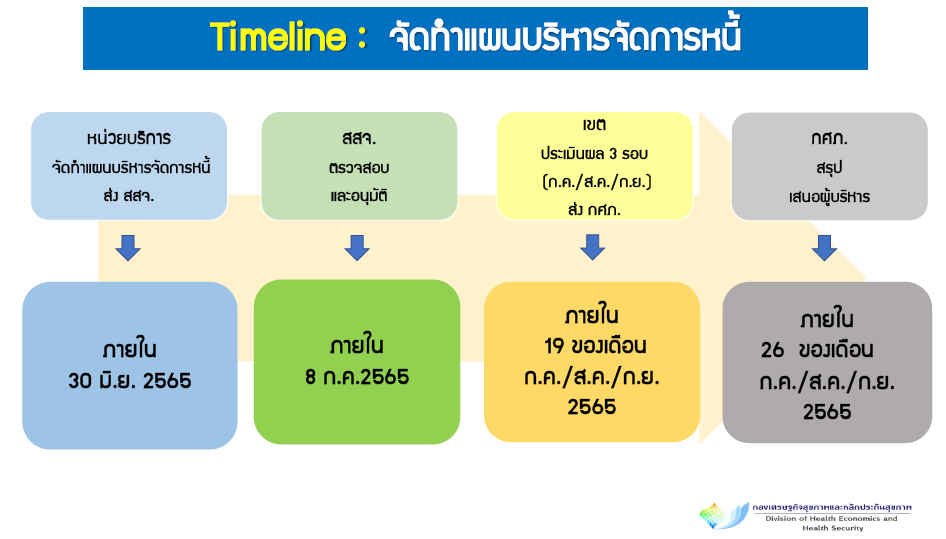 แหล่งข้อมูลจากเว็บไซต์กองเศรษฐกิจสุขภาพฯ สป.สธ.
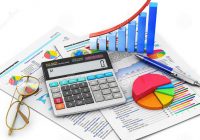 เปรียบเทียบประมาณการ IP /ผลงาน IP/ Covid
สรุปเงินที่ได้รับโอนจาก สปสช.
สรุปเงินที่ได้รับโอนจาก สปสช. รพ.สต
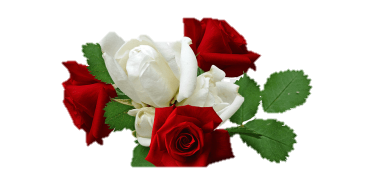 เปรียบเทียบประมาณการรายรับ IP /ผลงาน IP /ผลงาน Covid
ข้อมูล ณ วันที่  27/06/2565
รพศ.
แหล่งที่มา : NHSO Budget
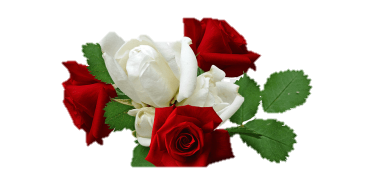 ข้อมูล ณ วันที่  27/06/2565
เปรียบเทียบประมาณการรายรับ IP /ผลงาน IP /ผลงาน Covid
แหล่งที่มา : NHSO Budget
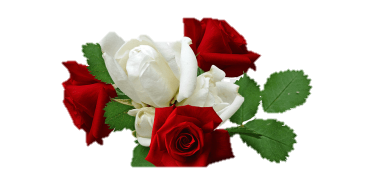 เปรียบเทียบประมาณการรายรับ IP /ผลงาน IP /ผลงาน Covid
ข้อมูล ณ วันที่  27/06/2565
แหล่งที่มา : NHSO Budget
มติ  7*7 ปรับอัตราการจ่าย RW ในเขต 9,000 บาท ปีงบประมาณ 2565  
ผลงาน ต.ค.- พ.ค. 65
ข้อมูลจาก สปสช. โปรแกรม E-claimวันที่ 24 มิถุนายน 2565
มติ  7*7 ปรับอัตราการจ่าย RW ในเขต 9,000 บาท ปีงบประมาณ 2565  
ผลงาน ต.ค.- พ.ค. 65
3,938.04 RW
734.56 RW
790.39 RW
1,190.62  RW
723.32  RW
863.38  RW
1,110.30 RW
1,155.48   RW
892.82  RW
311.33 RW
ข้อมูลจาก สปสช. โปรแกรม E-claimวันที่ 24 มิถุนายน 2565
มติ  7*7 ปรับอัตราการจ่าย RW ในเขต 9,000 บาท ปีงบประมาณ 2565  
ผลงาน ต.ค.- พ.ค. 65
297.41 RW
220.26  RW
ข้อมูลจาก สปสช. โปรแกรม E-claimวันที่ 24 มิถุนายน 2565
ค่าบริการฉีดวัคซีนโควิดที่ได้รับจาก สปสช.ปีงบประมาณ 2565
รพ.
รพ.สต.
ค่าบริการดูแลรักษา แบบผู้ป่วยนอกและแยกกักตัวที่บ้าน OPSI มีนาคม – พฤษภาคม 65
1 มีนาคม – 15 พฤษภาคม 1,000 บาท
16 พฤษภาคม – 30 พฤษภาคม 600 บาท
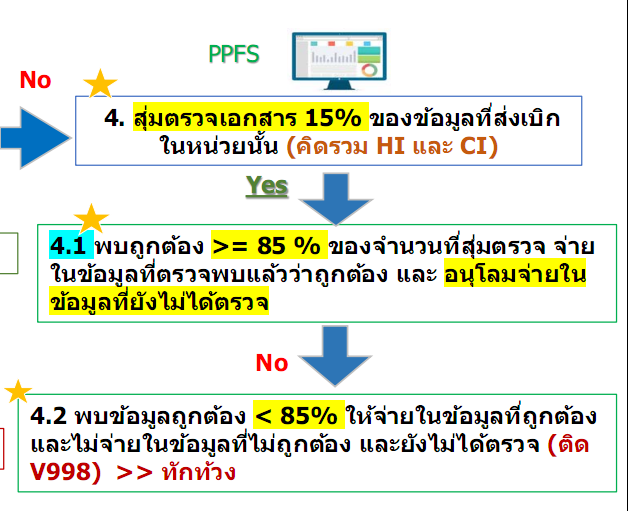 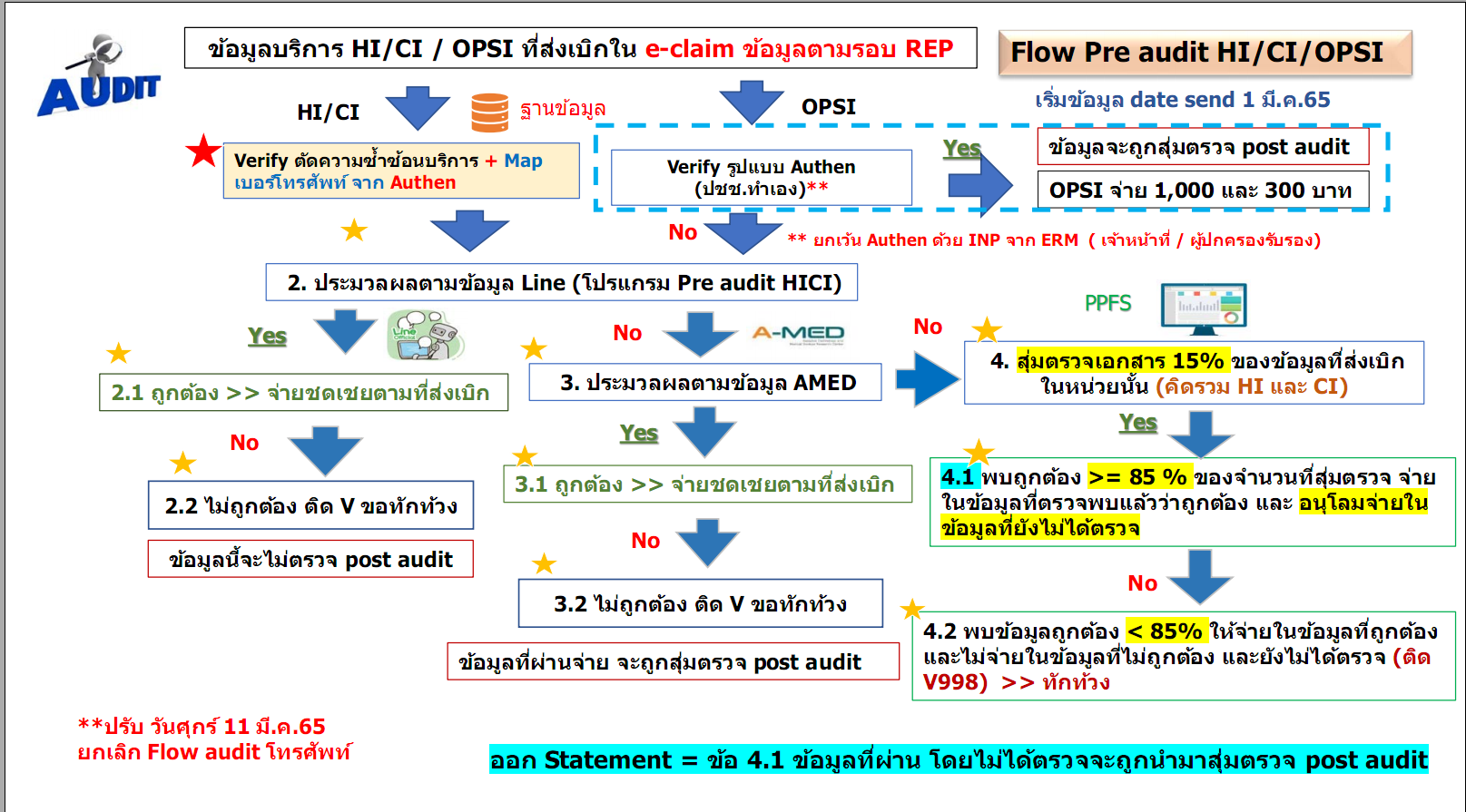 Zoom meeting 28 มิย.65 ประกาศฯ เร่งรัดเบิกจ่ายให้แล้วเสร็จ ภายใน 31 สค. 65
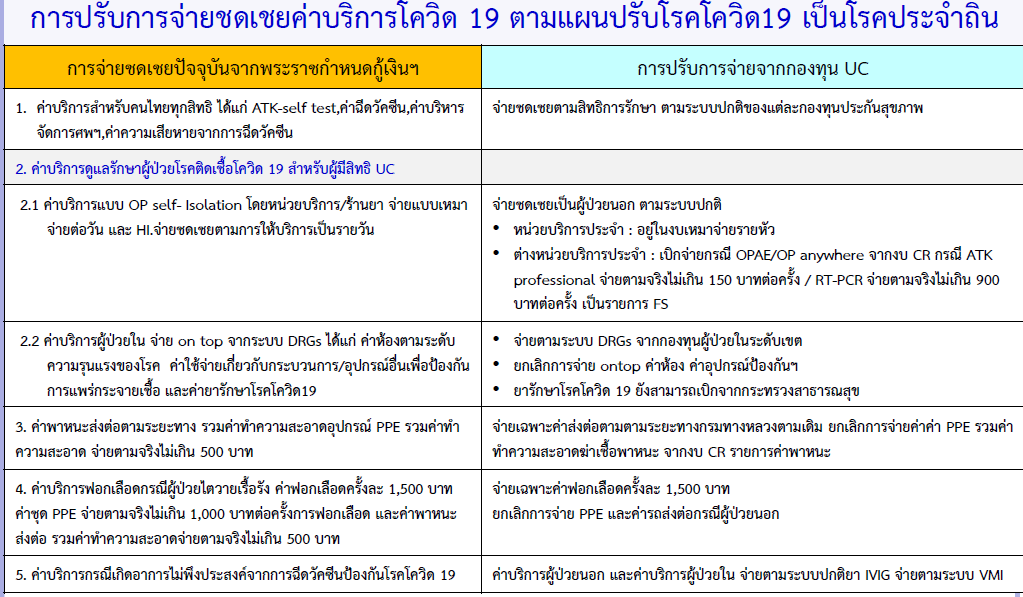 สรุปผลการประเมินศูนย์จัดเก็บรายได้คุณภาพ
ตรวจราชการรอบที่ 1/2565 (รพ.)
โรงพยาบาล
ระดับ
Grade
A	                        ดีมาก		ผักไห่, ภาชี, อุทัย, มหาราช, บ้านแพรก
B	                                     ดี		          สมเด็จฯ, วังน้อย, บางซ้าย
C	                               ปานกลาง		อยุธยา, เสนา, บางปะหัน, ลาดบัวหลวง,
                                                            ท่าเรือ, บางไทร, บางบาล, บางปะอิน
เกณฑ์ระดับดีขึ้นไป > 90% = อยุธยา รอบที่ 1 ⤏  50%
สรุป  4S4C (ภาพรวมจังหวัด) 
ตรวจราชการรอบที่ 1/2565 (รพ.)
1
สิ่งที่ทำได้ดีที่สุด คือ	1. มีการบันทึกรหัสการรักษาพยาบาลครบถ้วน และเป็นปัจจุบัน (Code) 
       	2. มีศูนย์จัดเก็บรายได้ตามโครงสร้างที่กำหนดไว้ (Structure)

สิ่งที่เป็นปัญหา 
	1. ระบบการเรียกเก็บทุกกองทุนที่มีประสิทธิภาพ (System) 
	        รพ.ที่ผ่านเกณฑ์ระดับดีและดีมากเพียง 5 แห่ง  		---- บางบาล, ผักไห่, วังน้อย, บางซ้าย, อุทัย
		- ไม่ปฏิบัติงานตาม Flow chart 3 แห่ง 		---- อยุธยา, ท่าเรือ, ลาดบัวหลวง
		- ปัญหาการบันทึกลูกหนี้ 2 แห่ง			----- บางปะอิน, ลาดบัวหลวง (บางไทรไม่ปัจจุบัน)
		- ปัญหาการส่งข้อมูล Claim 1 แห่ง 		---– อยุธยา
		- ปัญหาการตรวจสอบผลการเบิกจ่าย Claim 2 แห่ง 	–--- อุทัย บางไทร
		- ไม่มีการใช้ Software ในการจัดเก็บรายได้ 	–--- อยุธยา 

	2. ประสิทธิภาพในการเรียกเก็บทุกกองทุน (ส่วนมากไม่ผ่านเกณฑ์)
		- UC ⩽ 60 วัน ทำได้ 5 แห่ง  			---- บางบาล, ผักไห่, วังน้อย, บางซ้าย, อุทัย
		- ข้าราชการ ⩽ 60 วัน ทำได้ 1 แห่ง  		---- บางปะอิน
		- ประกันสังคม ⩽ 120 วัน 			---- ทุก รพ.ทำไม่ได้
2
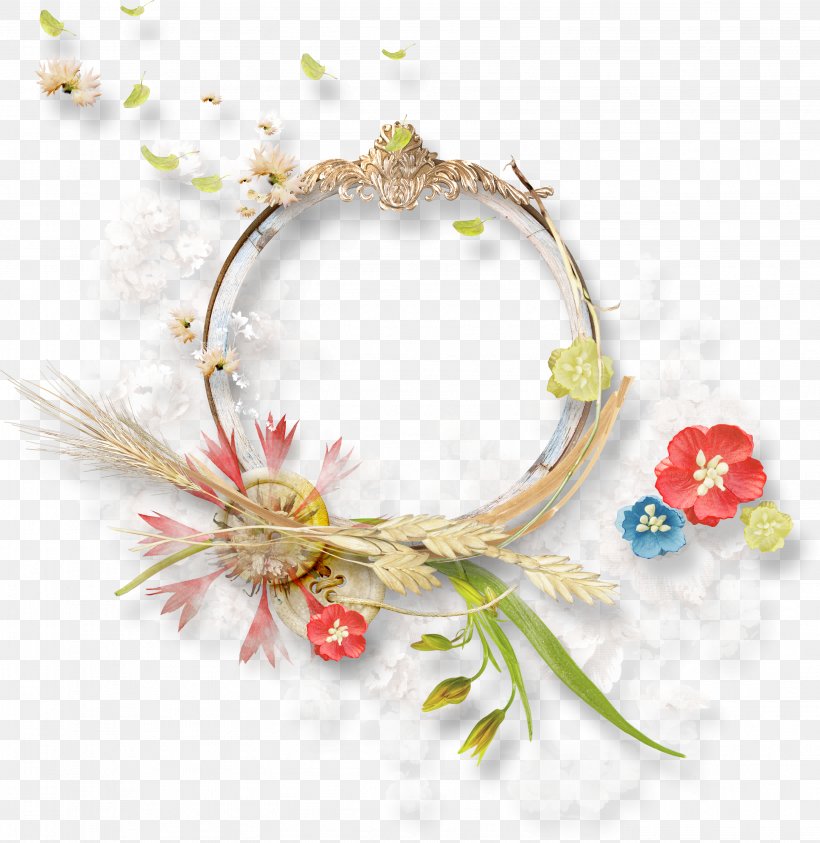 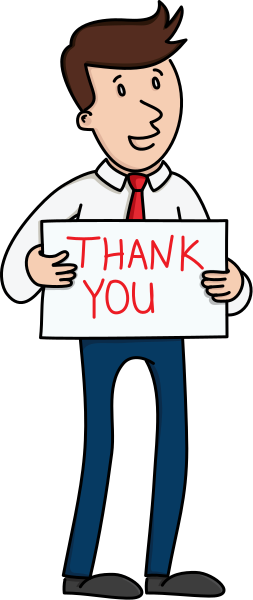